Figure 3 Pulmonary arterial pressure (PAP; mean ± SEM) in male broilers reared in environmental chambers in experiment ...
Poult Sci, Volume 87, Issue 4, April 2008, Pages 645–654, https://doi.org/10.3382/ps.2007-00483
The content of this slide may be subject to copyright: please see the slide notes for details.
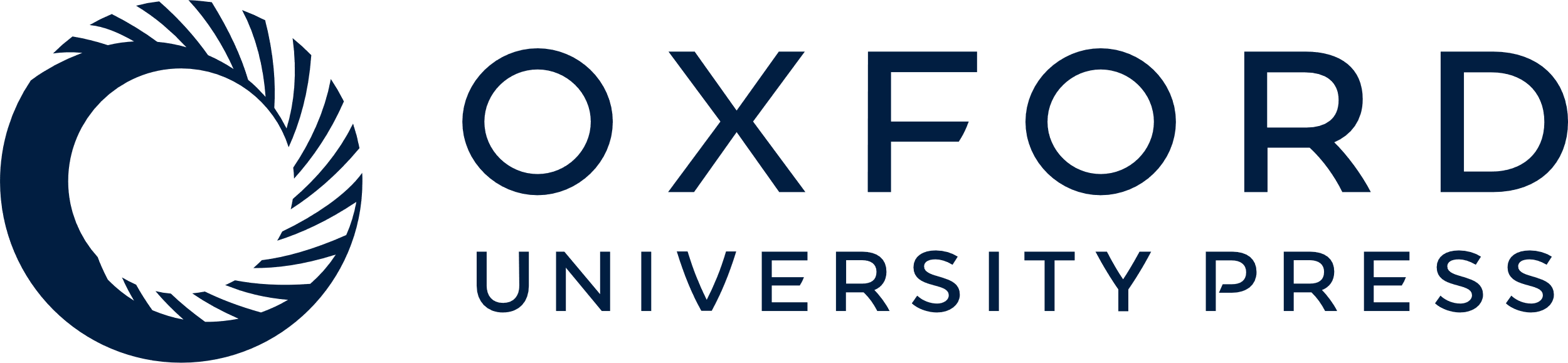 [Speaker Notes: Figure 3 Pulmonary arterial pressure (PAP; mean ± SEM) in male broilers reared in environmental chambers in experiment 3. Non-aerosolized (NA; n = 12), and Red Dye #3 plus propylene glycol-aerosolized broilers (RD#3; n = 12) received an intratracheal spray of 1 mL of 2 mg/mL of lipopolysaccharide (LPS). Data were averaged electronically during representative sample intervals before (control, sample intervals CTL 1 and 2) and after LPS administration (sample intervals 2 to 44). Different letters (a,b) designate group means that differed within a sample interval (P ≤ 0.05). Arrow indicates LPS administration.


Unless provided in the caption above, the following copyright applies to the content of this slide: © 2008 Poultry Science Association, Inc.]